Complement Fixation test CFTBy prof. assit. Abeer L.mohammed
Complement
Complement is a protein (globulin) present in normal serum.
Whole complement system is made up of nine components: C1 to C9 
Complement proteins are heat labile and are destroyed by heating at 56°C for 20 – 30 minutes. 
Complement binds to Ag-Ab complex
When the Ag is an RBC it causes lysis of RBC’s.
Components of CFT
Test System
Antigen: It may be soluble or particulate.

Antibody: Animal serum (May or may not contain Antibody towards specific Antigen)
  
Complement: It is pooled serum obtained from 4 to 5 guinea pigs. It should be fresh or specially preserved as the complement activity is heat labile (stored at -30 °C in small fractions). The complement activity should be initially standardized before using in the test.

Indicator System (Haemolytic system)
Erythrocytes: Sheep RBC

Anti RBC (Hemolysin): Rabbit antibody to sheep red cells prepared by inoculating sheep erythrocytes into rabbit under standard immunization protocol.
Principle
It is the nature of the complement to be activated when there is formation of antigen-antibody complex.The first step is to heat the serum at 56°C to destroy patient’s complement. A measured amount of complement(guinea pigs) and antigen are then added to the serum. 
If there is presence of antibody in the serum, the complement is fixed due to the formation of Ag-Ab complex. 
If no antibody is present then the complement remains free. 
To determine whether the complement has been fixed, sheep RBCs and antibodies against sheep RBCs are added.
Procedure
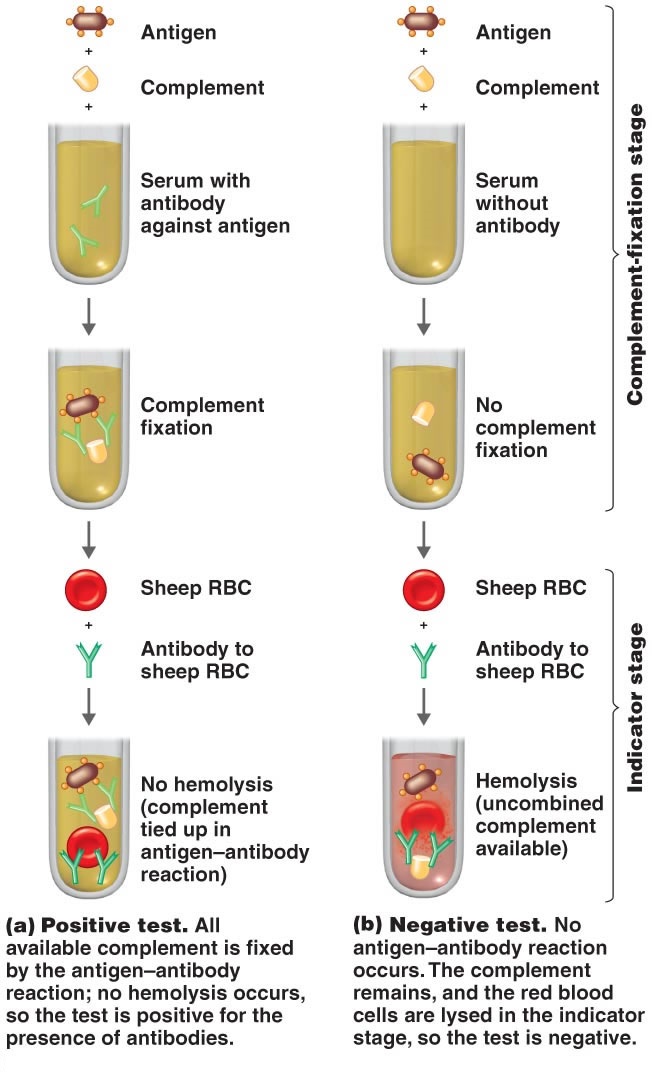 Negative Test
Step 1:
			     		          At 37°C
Antigen + Antibody absent + Complement 	              Complement not fixed
	 	        			                1 Hour
                                           
Step 2:
						 At 37°C
Free Complement  + Haemolytic system                   Haemolysis
		       			    	  1 Hour     (Test Negative)
Positive Test
Step 1:
			     		   At 37°C
Antigen + Antibody + Complement 	          Complement gets fixed
	 	  (from serum)		     1 Hour
                                           
Step 2:
						             At 37°C
Fixed Complement complex + Haemolytic system               No Haemolysis
		       			    	              1 Hour     (Test Positive)
Results and Interpretations:
No haemolysis is considered as a positive test. 
haemolysis of erythrocytes indicative of a negative test.
		         1        2      3       4
		
		A
		
		
		B


Microtiter plate showing Haemolysis (Well A2, A3,A4 and B4) and No Haemolysis (Well A1,B1,B2 and B4)
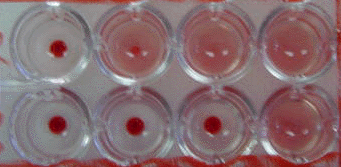 References
Sayeed Ismail Khatib
Lecturer 
Microbiology & Immunology
Ibn Sina National College for Medical Studies